Студия интерактивных технологий и легоконструирования
ГАНУС ТАТЬЯНА СЕРГЕЕВНА
Уральский государственный педагогический университет

Образование: высшее. 

Специальность: социальный педагог.
Воспитатель
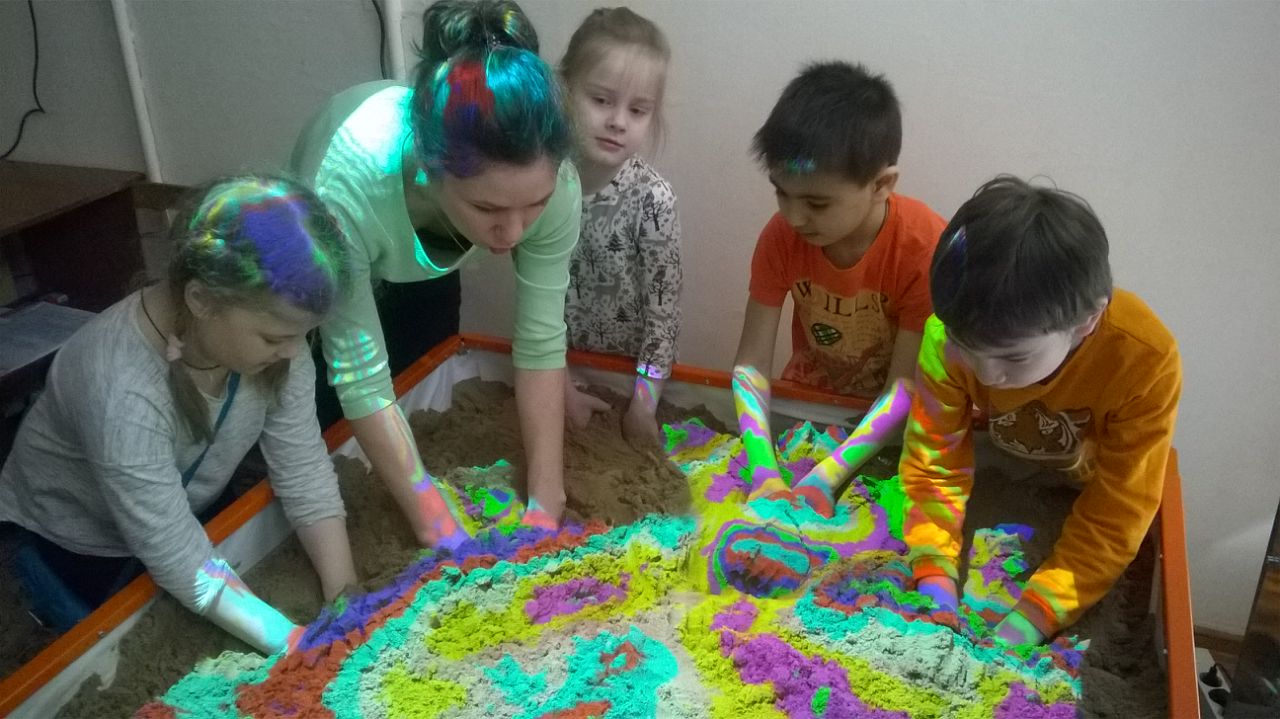 В основе работы  лежит программа педагога-психолога Паниной А.А. «Интерактивная песочница» (г. Томск)
Игры на песке — одна из форм естественной деятельности ребенка. Именно поэтому мы можем использовать интерактивную песочницу в развивающей и обучающей деятельности. Строя картины из песка, придумывая различные истории, мы в наиболее органичной для ребенка форме передаем ему знания и жизненный опыт, рассказываем о событиях и законах окружающего мира.
Интерактивная песочница iSandBOX
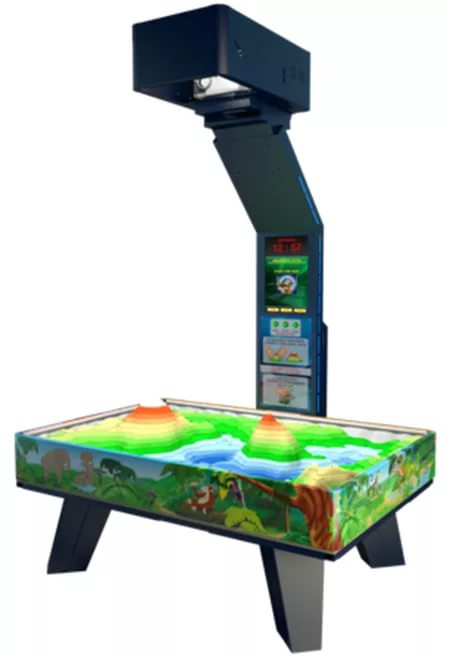 Работа интерактивной песочницы построена на технологиях дополненной реальности, благодаря чему обычный песок превращается в волшебную вселенную.
Сенсор для определения глубины, подключенный к компьютеру, замеряет расстояние до песка, специальная программа обрабатывает полученные от сенсора данные и подает проектору команды, каким цветом подсвечивать конкретный участок песочницы.
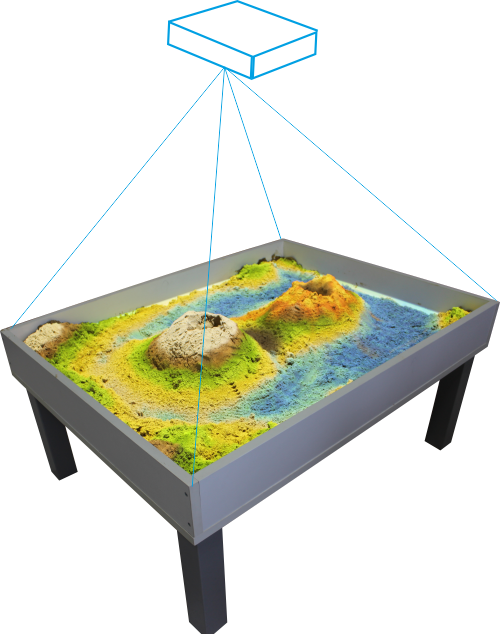 Цель программы:
- развитие восприятия, мышления, памяти, внимания, речи, навыков самоконтроля и саморегуляции, творческого мышления, воображения и фантазии.
Задачи программы:
1. Укрепить у ребенка чувство доверия к окружающему миру; 
2. Усилить желание ребенка узнать что-то новое, экспериментировать и работать самостоятельно и в команде; 
3. Способствовать развитию мелкой моторики и речи; 
 4. Способствовать освоению ребенком позитивных способов поведения в различных ситуациях; 
5. Способствовать развитию познавательных функций (внимание, слуховая память, воображение);
6. Сформировать навыки умения слушать говорящего.
Основное содержание групповых занятий:
Обучающие игры: Они облегчат процесс обучения ребенка чтению, письму, счету и грамоте. 
Познавательные игры: С их помощью дети узнают о том, как многогранен наш Мир, познакомятся с историей своего города, историческими событиями и героями.  
Проективные игры. Детское творчество на песке и стиль взаимодействия в ходе игры по сути являются проекцией внутреннего мира ребенка, то есть переносом вовне его переживаний, желаний, умений, возможностей.
Режимы
Режим «Строительство»
Режим «Карта высот 
 Режим «Вулкан» 
 Режим «Водопад» 
 Режим «Геометрические формы, цвета, цифры» 
Режим «Океан»
Режим «Сетка»
Режим «Цветной песок»
Режим «Ледниковый период»
Игра «Воздушные шары»
Игра «Защити базу»
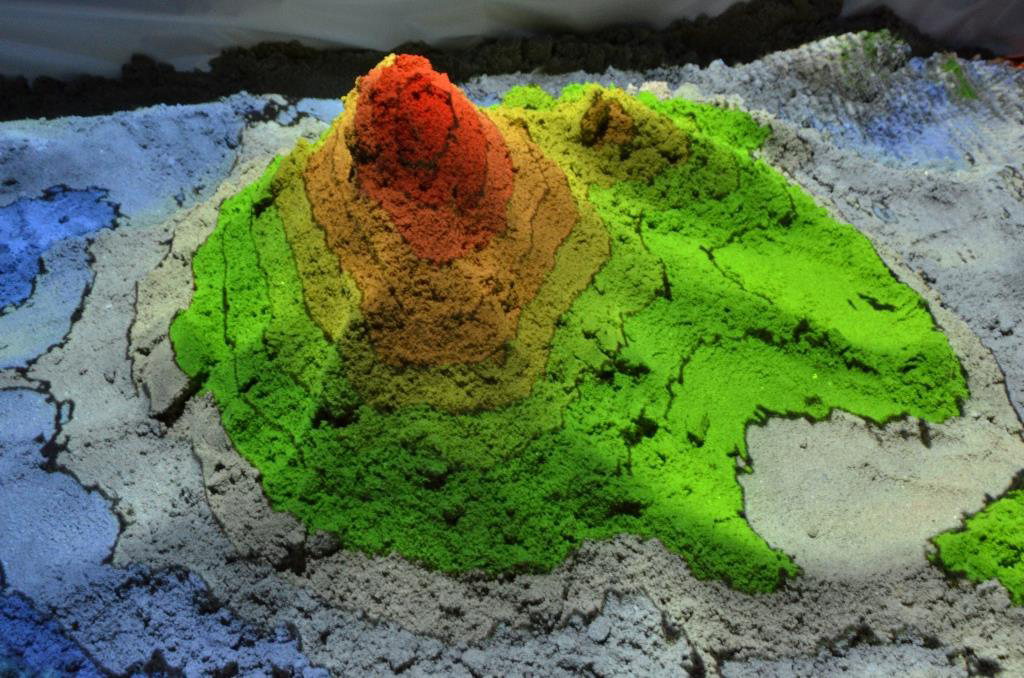 Спасибо за внимание!